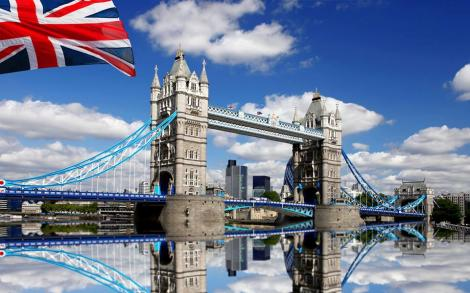 London
Prepared by: 
Z.S. Tangatkan
The 16th of January London
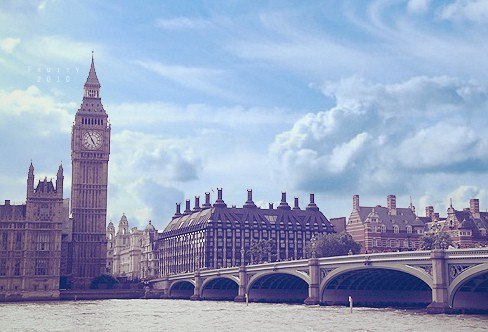 Match the words:
Car
Train
Tram
Plane
Helicopter
Underground
Taxi
Balloon
Ship
Boat 
Bus 

Қайық
Трамвай
Машина
Ұшақ
Метро
Такси
Әуе шары
Пойыз
Кеме
Автобус 
Тік ұшақ
Divide the means of transport into 3 groups:
Car, train, tram, yacht, plane, helicopter, underground, taxi, balloon, ship, bike, boat , bus, motorbike.
New words:
Double –decker- eкі қабатты автобус
Single-decker- бір қабатты автобус
Conductor- кондуктор
Inspector- инспектор
Upstairs- үстінгі қабат 
Downstairs- астыңғы қабат
Queue- кезек 
Ticket- билет 
Coach- алыс жолға жүретін автобус
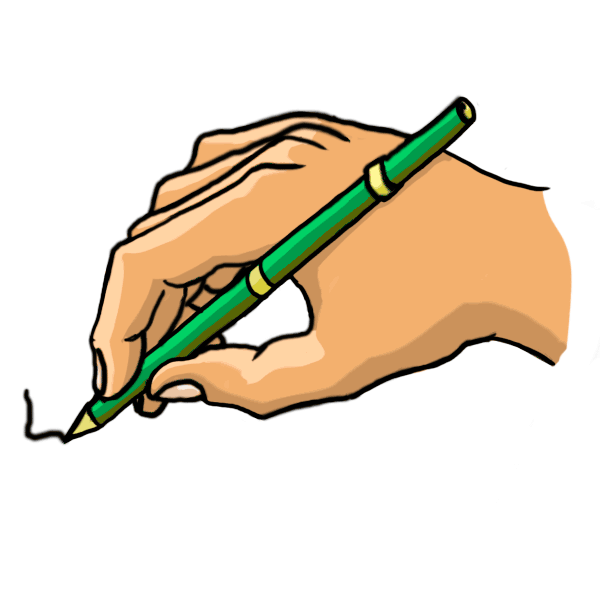 Work with the text:
Ex:1.p.119 read the text.
What is the difference between…
Conductor and conductress
Inspector and bus driver
Single-decker and double- decker
Bus and coach.
Work with books:
Ex: 2p. 119. Fill the gaps using the text: 
The bus having only one floor  is a single -decker.
The bus 				is a double-decker.
The person 				is a driver.
The man 				is a conductor.
The man 					is an inspector.
Work with books:
Ex: 2p. 119. Check your answers: 
The bus having only one floor is a single –decker.
The bus having two floors  is a double-decker.
The person 	who drives  is a driver.
The man 	who takes money  is a conductor.
The man 	who check  your ticket  is an inspector.
Listen to dialogue, find out order the sentences:
__  No, you’ll have to get off at the bank and take a 192.
 1. Does this bus go to the station?
__  It’s the next stop but one.
__  Can you tell me where to get off?
Check and act out the dialogue:
- Does this bus go to the station?
– No, you’ll have to get off at the bank and take a 192.
– Can you tell me where to get off?
– It’s the next stop but one.
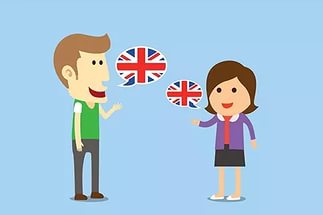 Gerunds:
Answer the questions:
What is the Gerunds?
How we form the Gerunds?
When we use Gerunds?
Grammar:
Form the Gerunds: 
E.g.: wait- waiting
Hurry, smoke, blow, carry, plan, try, grow, mix, die, close, rob, apply, offer, send, run, tie, cough.
Form the gerund and put them: 
 Paint, stay, close, be, play, go, lie, take, laugh, smoke
He started____ early. His pictures are great.
Do you mind___ the window?
I hate ___ alone at home.
I don’t mind ___ the monitor.
Then he started ___ the piano.
I dislike____ part in concerts.
Do you enjoy _____ on the beach?
Mum suggested ___ home early.
I couldn’t help___ looking at her.
I’m so happy. Dad stopped ____
Reflection:
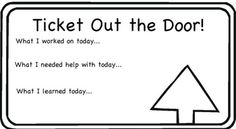 Giving home task:
Make up sentences using the gerunds.
Trafalgar Square-the main square in  London, which is situated in the center of London. It was situated in the 19 century.
The red telephone box, a public telephone kiosk designed by Sir Giles Gilbert Scott. The colour red was chosen to make them easy to spot.
Another symbol of London is Big Ben. It was built in 1858 but the clock started to work only on the 21st of May in 1859.
The London Eye is a 135-metre giant which is situated on the banks of the river Themes in London. It is the tallest Ferris wheel in Europe, and the most popular paid tourist attraction in the United Kingdom, visited by over 3.5 million people annually.
The Tower of London is a historic castle on the north bank of the River Thames in central
     London, England. It was founded towards the end of 1066 as part of the Norman Conquest of England.
The first red Route master Double Decker Bus was unveiled on February 8, 1956. The buses were designed to replace the existing electrical trolleybuses. The double-decker buses were a collaborative effort between London Transport designer Douglas Scott, AEC and Park Royal engineers.